MOSTKOVICKÁ ŠMOULATA
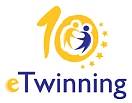 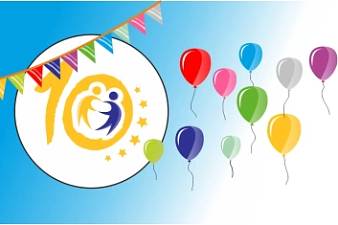 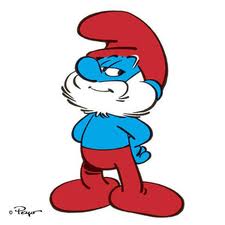 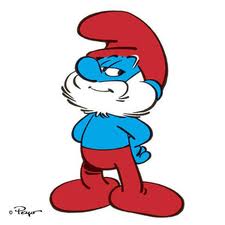 PŘEDSTAVUJEME  SE
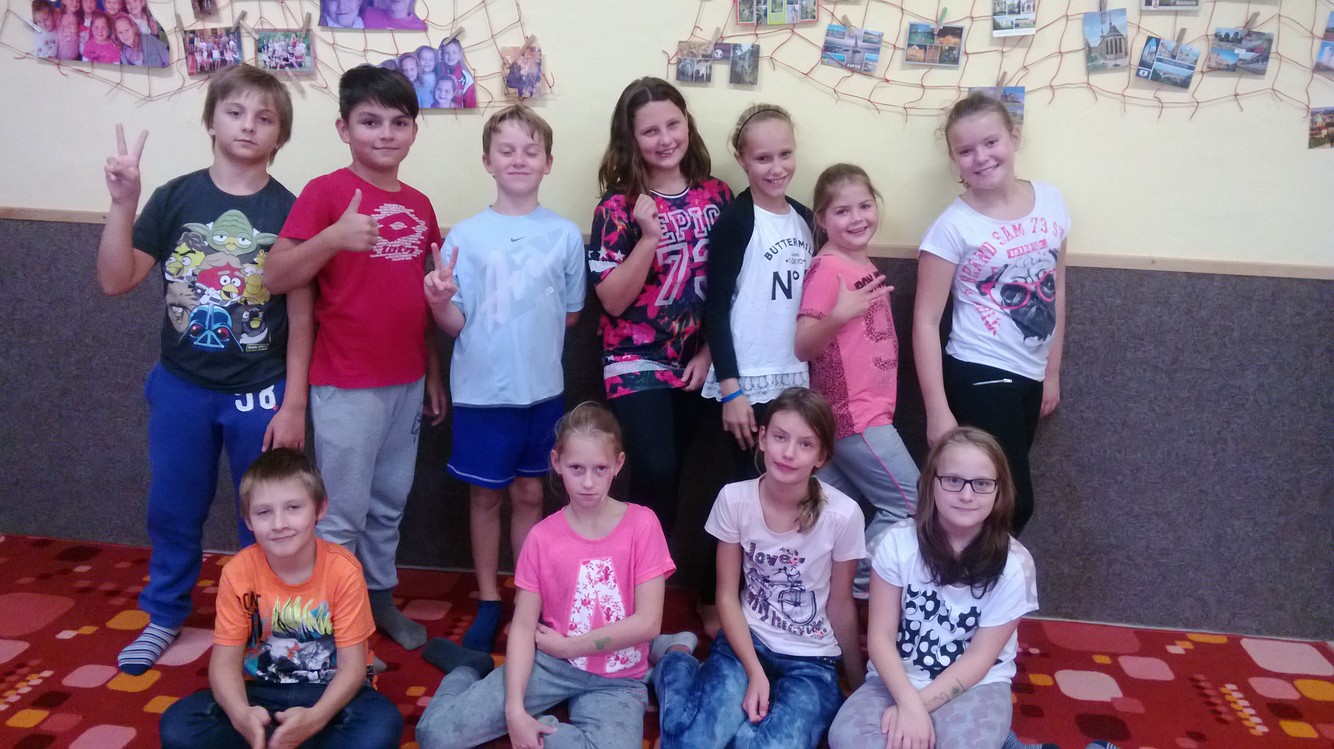 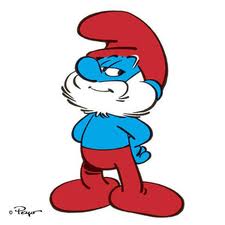 NAŠE ŠKOLA
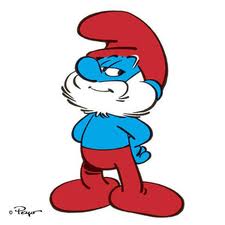 BEZPEČNĚ NA INTERNETU
Tímto problémem jsme se zabývali už ve čtvrté třídě v hodinách informatiky.
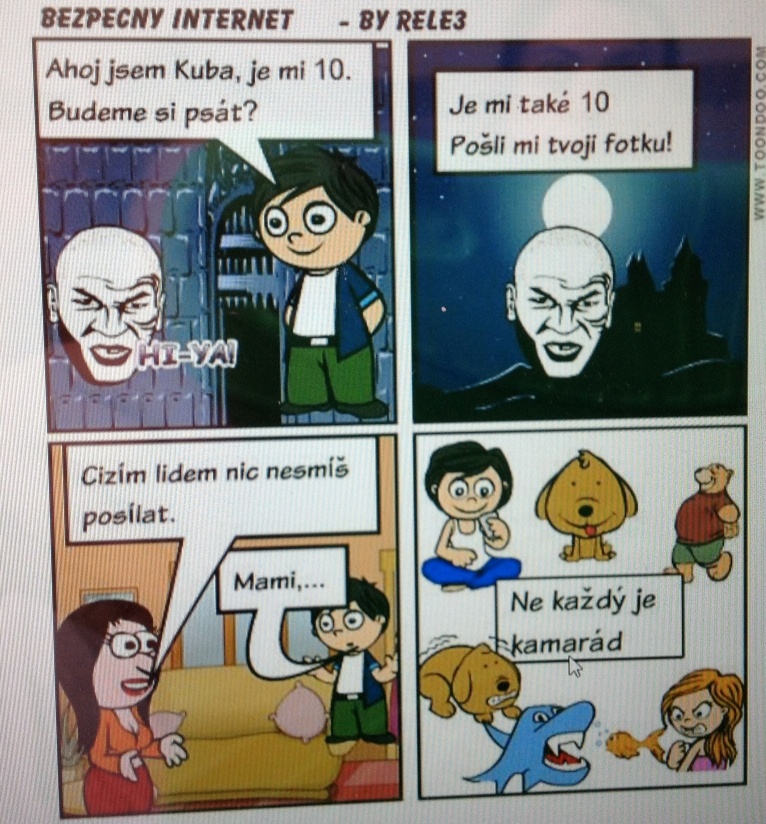 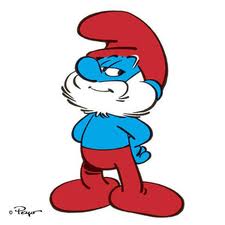 SLAVÍME
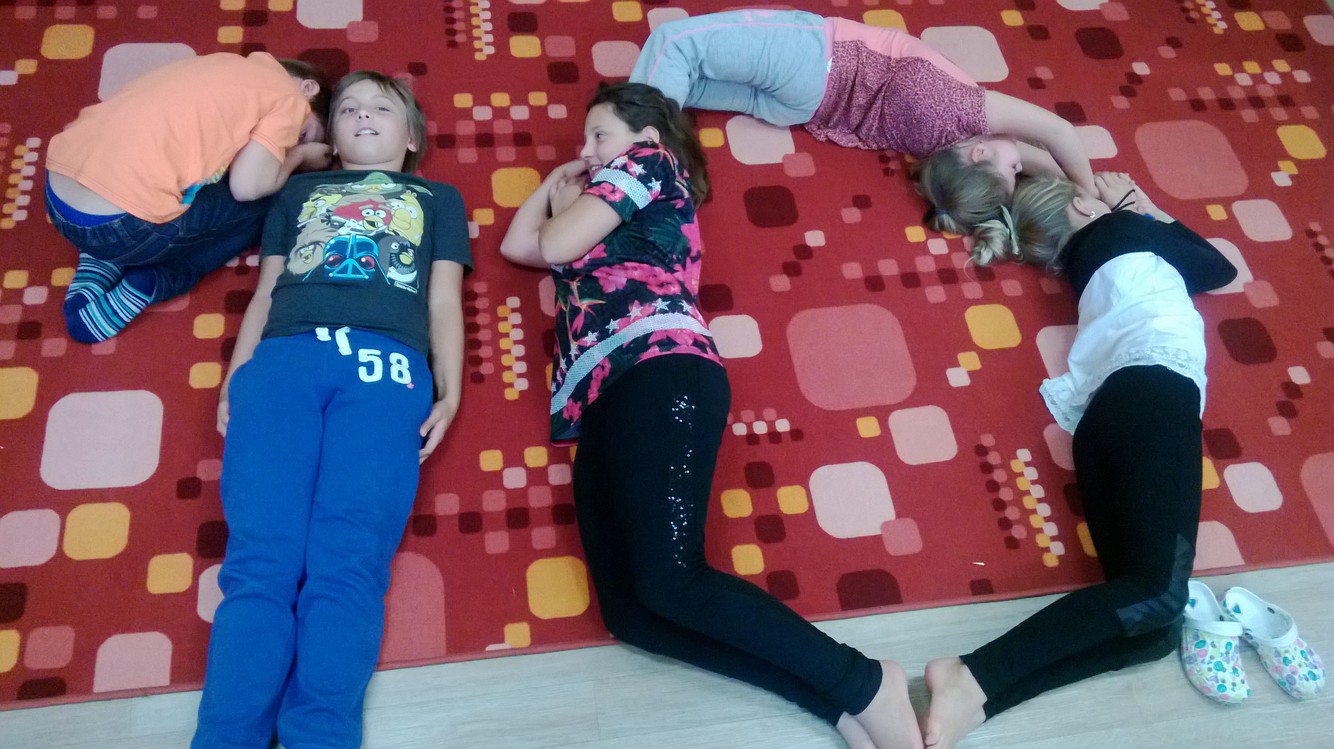 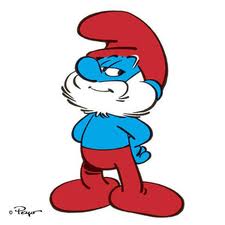 UČÍME SE
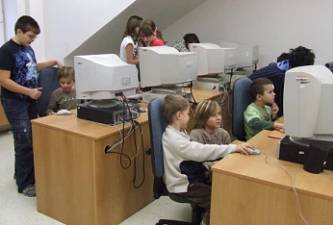 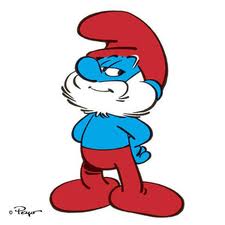 SDÍLÍME NÁPADY
My jsme se naučili vyrobit si puzzle,pro ostatní máme úkol vyzkoušet si aplikaci „voki.com“
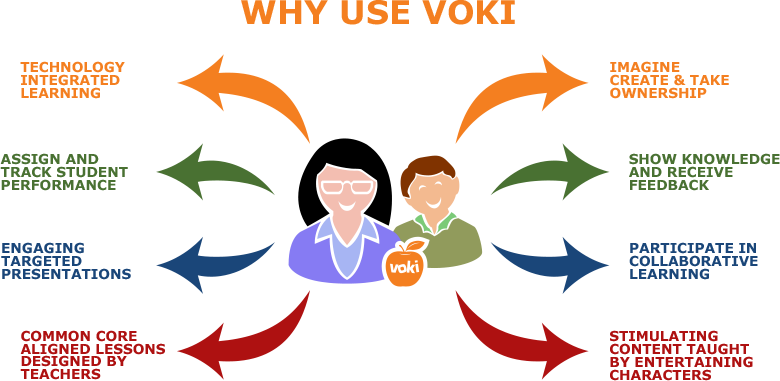 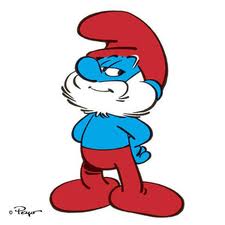 ÚKOLY PRO PANÍ UČITELKU
Během prázdnin paní učitelka splnila úkol a napsala jak k e Twinningu přišla,hned v září si udělala testík co vše ví.Pak jsme testík plnili i my.
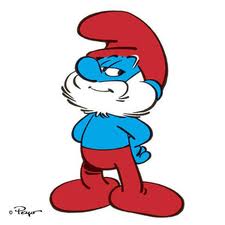 CHLUBÍME SE
Odznáčky už skoro všechny máme,zbytek hravě dořešíme a pak se teprv pochlubíme.
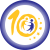 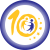 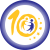 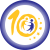 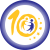 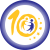 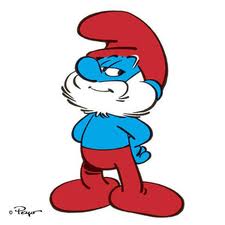 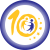 GRATULUJEME
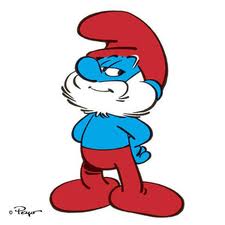